Monika
                     Kaczmarzyk 
  	 			          „Pomaluj świat dzieci 
				                w Ghanie Duadze”
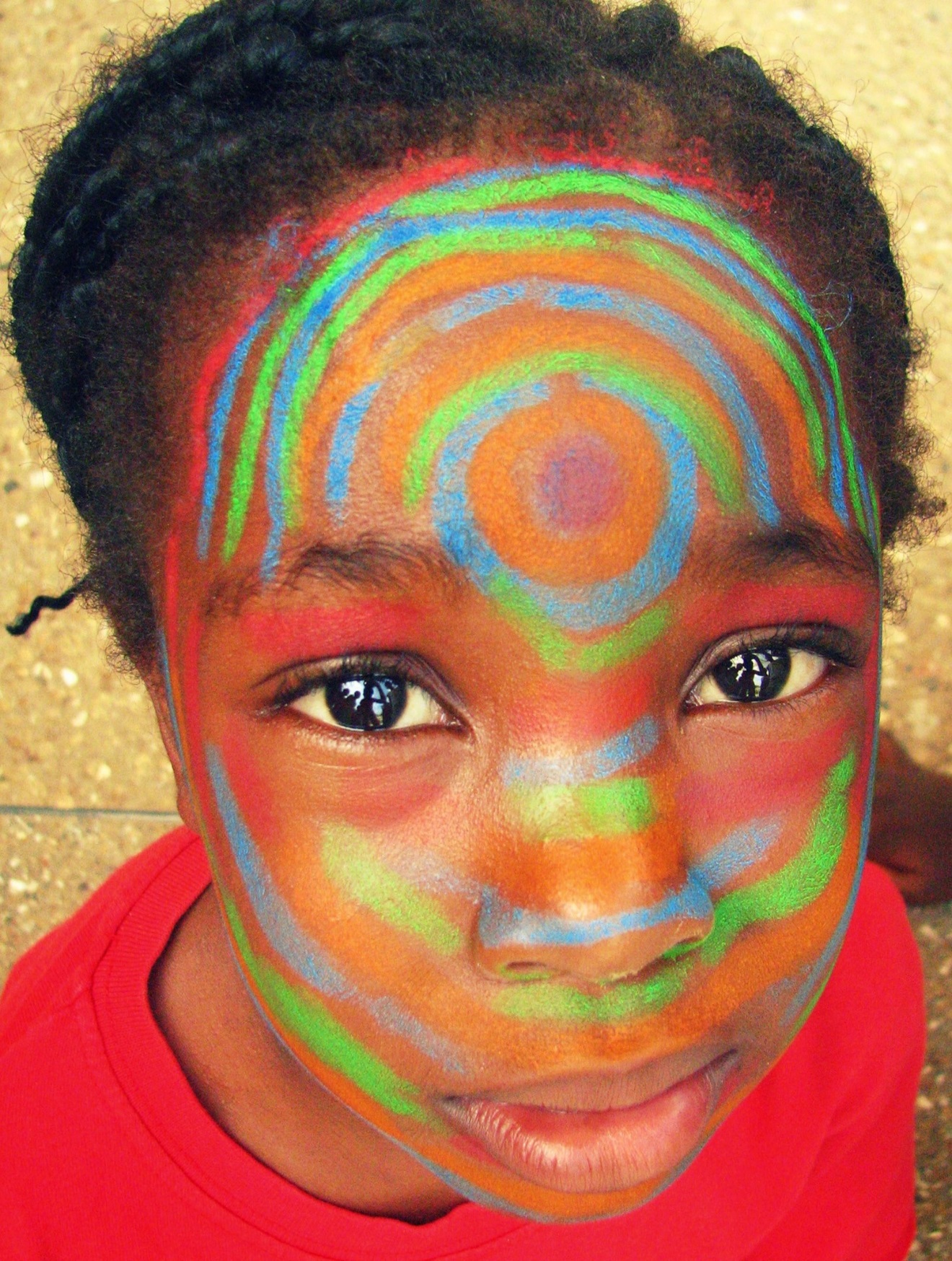 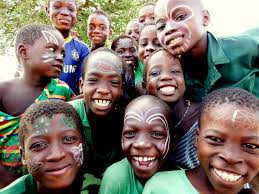 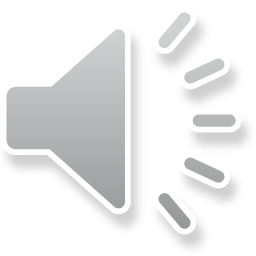 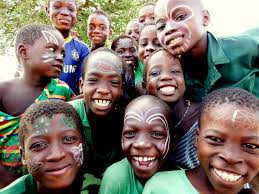 MonikaKaczmarzyk absolwentka I LO wCzęstochowie
Podczas swojego rocznego pobytu w Ghanie Monika Kaczmarzyk pracowała w szkołach, domach dziecka i w wioskach
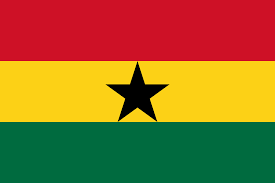 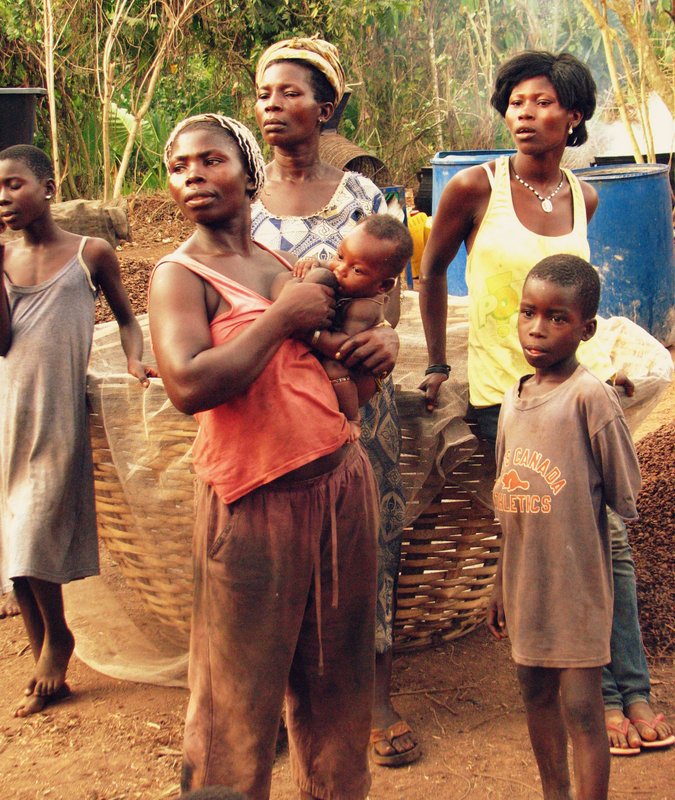 Wioska Duadze / problem
Wioska licząca 1000 mieszkańców, na południu kraju. Jej mieszkańcy trudnią się głównie rolnictwem. Kobiety ze swoimi małymi dziećmi, spędzają znaczną część dnia w fabryce. Kobiety pracują wytwarzając olej palmowy, napędzając maszyny manualnie, pracą własnych rąk.
W takim miejscu nie są one w stanie zajmować się dziećmi bez przerwy, więc czas wolny maluchów upływa na zabawie pomiędzy wielkimi kotłami, pełnymi rozgrzanego oleju.
Dzieci od najmłodszych lat pracują, pomagają swoim rodzicom.
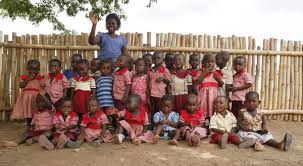 Projekt stworzenia przedszkola
Poruszona warunkami życia kobiet i ich ciężką pracą, Monika zainicjowała projekt 
„Pomaluj świat dzieci w Ghanie” mający na celu budowę przedszkola w Duadze.
Projekt miał na celu zapewnienie dzieciom dostępu do edukacji oraz bezpieczeństwa, tak by ich matki mogły pracować spokojnie i bardziej wydajnie. We współpracy z mieszkańcami wioski, lokalnym samorządem i wolontariuszami udało się stworzyć miejsce do zabaw, rozwoju i nauki.
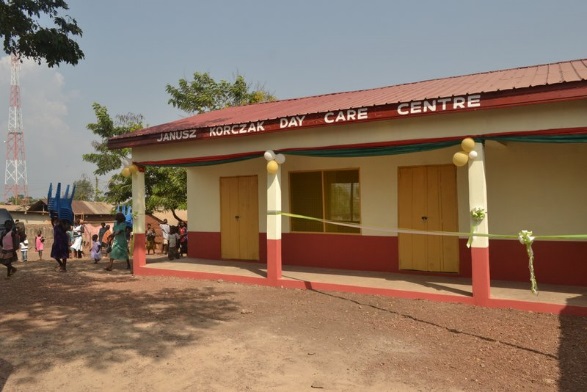 Budowa, wyposażenie i przygotowanie miejsca pochłonęło ok 24000 PLN (dla mieszkańców wioski była to suma nieosiągalna).  
Prace trwały ok 6 miesięcy - potrzeba było odpowiedniej ilości czasy by znalazły się środki na wyposażenie miejsca. 
Wsparcie finansowe w 99% pochodziło od grona najbliższych przyjaciół, znajomych znajomych, projekt wspierały osoby prywatne i firmy, osoby z Polski, Europy, aż po Afrykę.
Koszt 24000 PLN
Mieszkańcy wioski dobrowolnie zrezygnowali z wynagrodzenia, więc każdy zaangażowany w budowę przedszkola był wolontariuszem w pełnym znaczeniu tego słowa.
Koronacja Królowej
Monika w ramach uznania za zasługi została utytułowana tytułem królewskim, nadano jej imię NKETESAIHEMAA OBAHEMAA NANA AFUA MBORWA 1st ( Królowa rozwoju i opiekunka dzieci).
28 grudnia 2013 r. nastąpiło oficjalne otwarcie Janusz Korczak Day Care Center w Duadze w Ghanie przystosowanego dla najmłodszych dzieci z wioski i okolic przy udziale władz wioski Duadze i władz oświatowych Regionu Centralnego.
Day Care Center nie ma żadnego wsparcia ze strony państwa ani władz regionalnych. Całe utrzymanie przedszkola zorganizowane jest przez Monikę i darczyńców.-
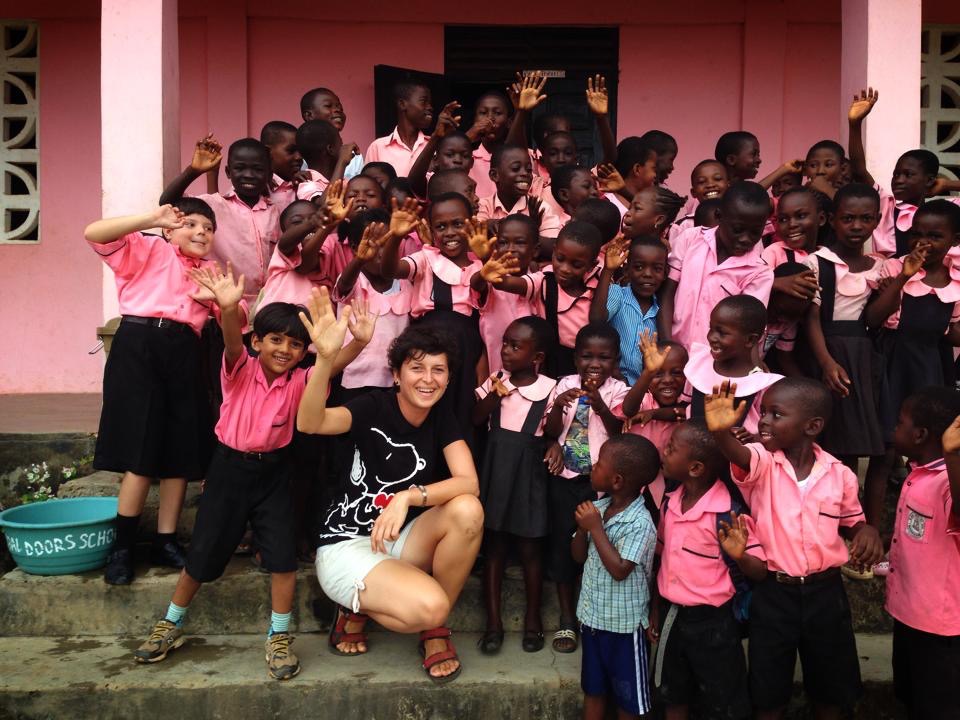 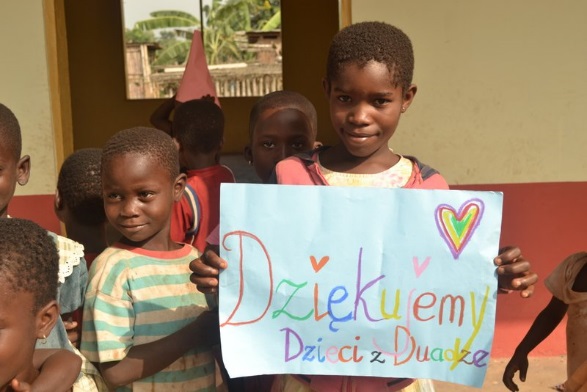 Przedszkole obecnie zatrudnia 7 nauczycieli i ma pod opieką ok. 100 dzieci i młodzieży. Dzieci poniżej 5 roku życia w Ghanie, nie są objęte obowiązkiem szkolnym.
Przedszkole ma dwie grupy:1 w wieku 2-3 latai  2  w wieku 4-5 lat.
Budynek wyposażony jest w dwa pomieszczenia do zajęć i zadaszone patio do leżakowania dla najmłodszych. Przedszkole stało się przestrzenią do dziecięcej aktywności, rozwoju i zabaw.
Miesięcznie utrzymanie przedszkola kosztuje 2000-2300 PLN 
Kobiety płacą  1,50 PLN tygodniowo, czyli 6 PLN miesięcznie za dziecko w przedszkolu 
Jeśli przyjmowane jest nowe dziecko do przedszkola, rodzice płacą tzw. składkowe 7 PLN (plus rolkę papieru toaletowe  i detol - środek czystości)
Przedszkole posiada kuchnię, która wydaje dziennie ok 60-65 posiłków. Całe czesne tzn. 1,5 PLN przeznaczone jest na tygodniowy posiłek za te kwoty kupowane są głównie lokalne warzywa i owoce każdego piątku. 
Dodatkowo co miesiąc kupowana jest  sakwa ryżu ok. 25 kg, baniak oleju 25 l i karton przecieru pomidorowego, czasem ryby w puszce, dodatkowo raz w tygodniu jaja.
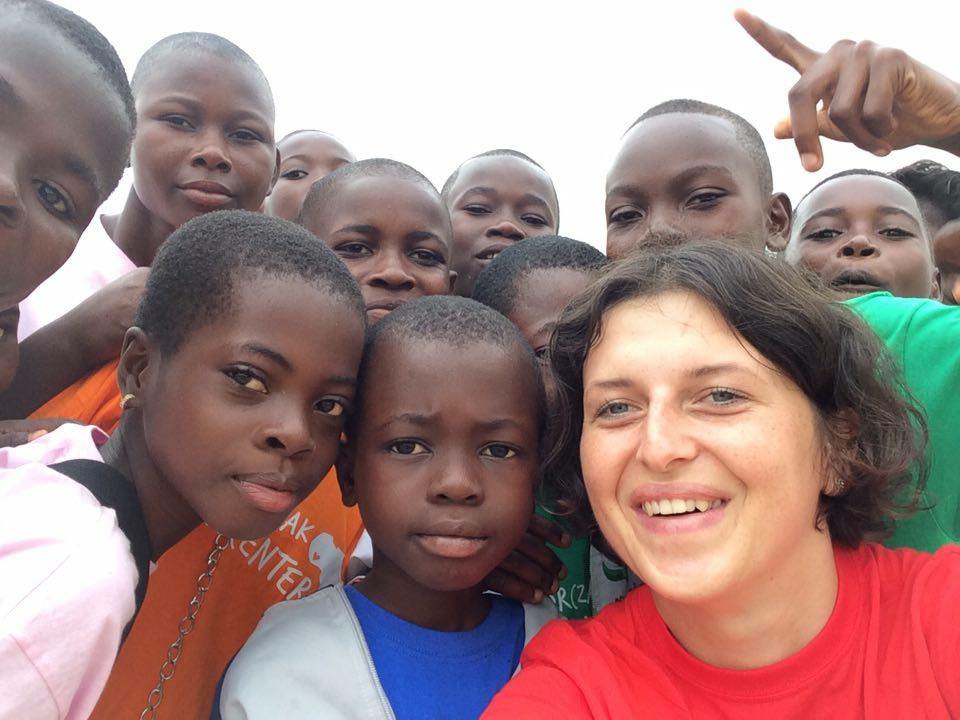 6zł PLN miesięcznie kosztuje mój posiłek
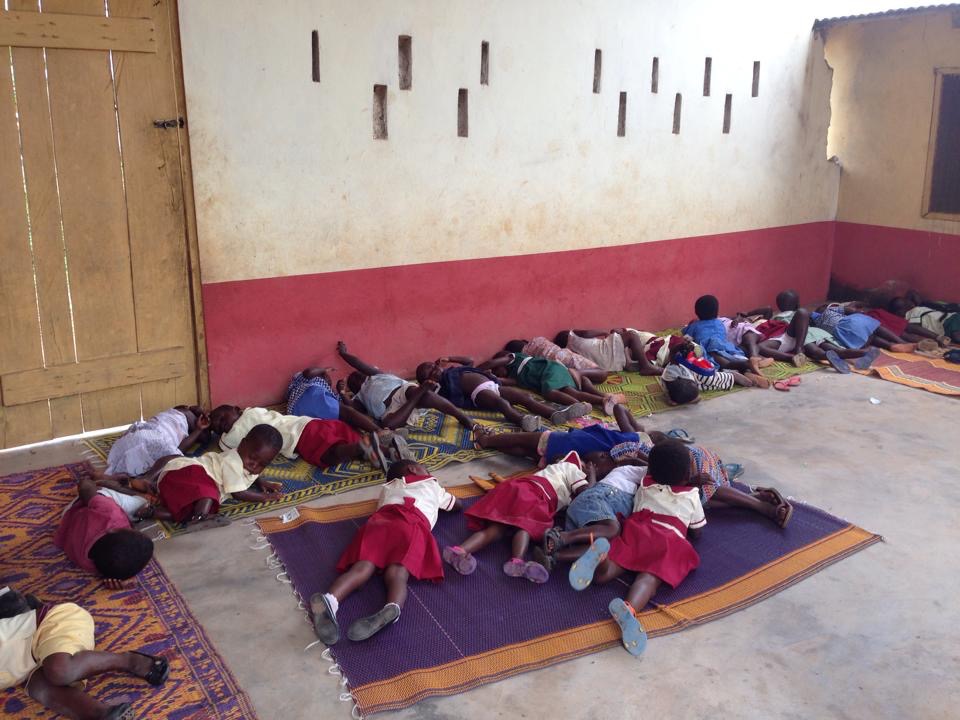 Zajęcia obywają się od 8-14, z przerwą na drzemkę między 12.40-13.30.
Zazwyczaj rano są to zajęcia dydaktyczne do g.10, później czas na zabawę, zajęcia artystyczne. Każdego piątku odbywa się dzień sportowy. Dla młodszej grupy zazwyczaj ten czas jest zmodyfikowany -  mają więcej piosenek,zabaw.
Monika Kaczmarzyk 
Od 2013 Monika dzieli swoje życie między Polskę i Ghanę. 
Od sierpnia 2014 dzięki projektowi rządowemu współfinansowanemu przez Ministerstwo Spraw Zagranicznych i współpracy z Caritas Polska, wolontariuszka ma możliwość kontynuować swoją pracę w Ghanie. 
Na co dzień pracuje jako nauczyciel i terapeuta wśród młodzieży i dzieci w przedszkolu, prowadzi program profilaktyczny wśród kobiet oraz warsztaty dla nauczycieli.
25.11.2015POZDRAWIAMY
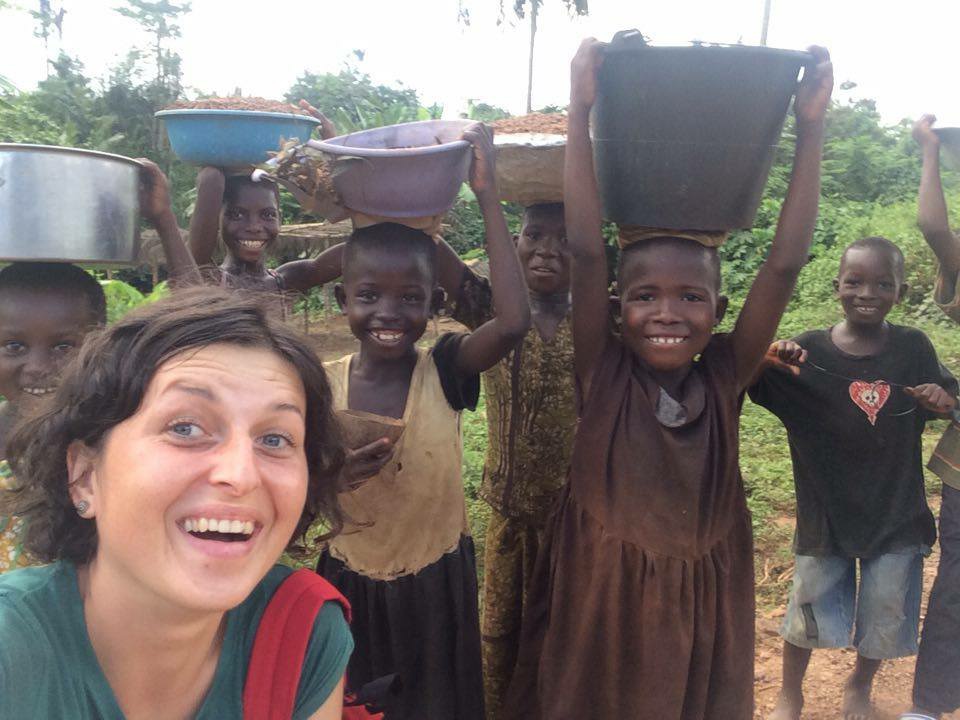 Nie mamy wiele ale jesteśmy pomysłowi
Plany co do miejsca, jest ich sporo. Nie tylko te o rozbudowie i nowych twórczych miejscach dla właściwego rozwoju dzieci, ale też inwestycja w kadrę nauczycielską oraz warsztaty dla dzieci i młodzieży.
Chcesz pomóc?Wystarczą niewielkie wpłaty: Instytut Afrykański, ul. Kilińskiego 177, 90-353 Łódź; Numer konta: 33 1020 3378 0000 1102 0172 9474; Tytuł: Ghana / Pomaluj świat dzieci w Ghanie
CZEŚĆ
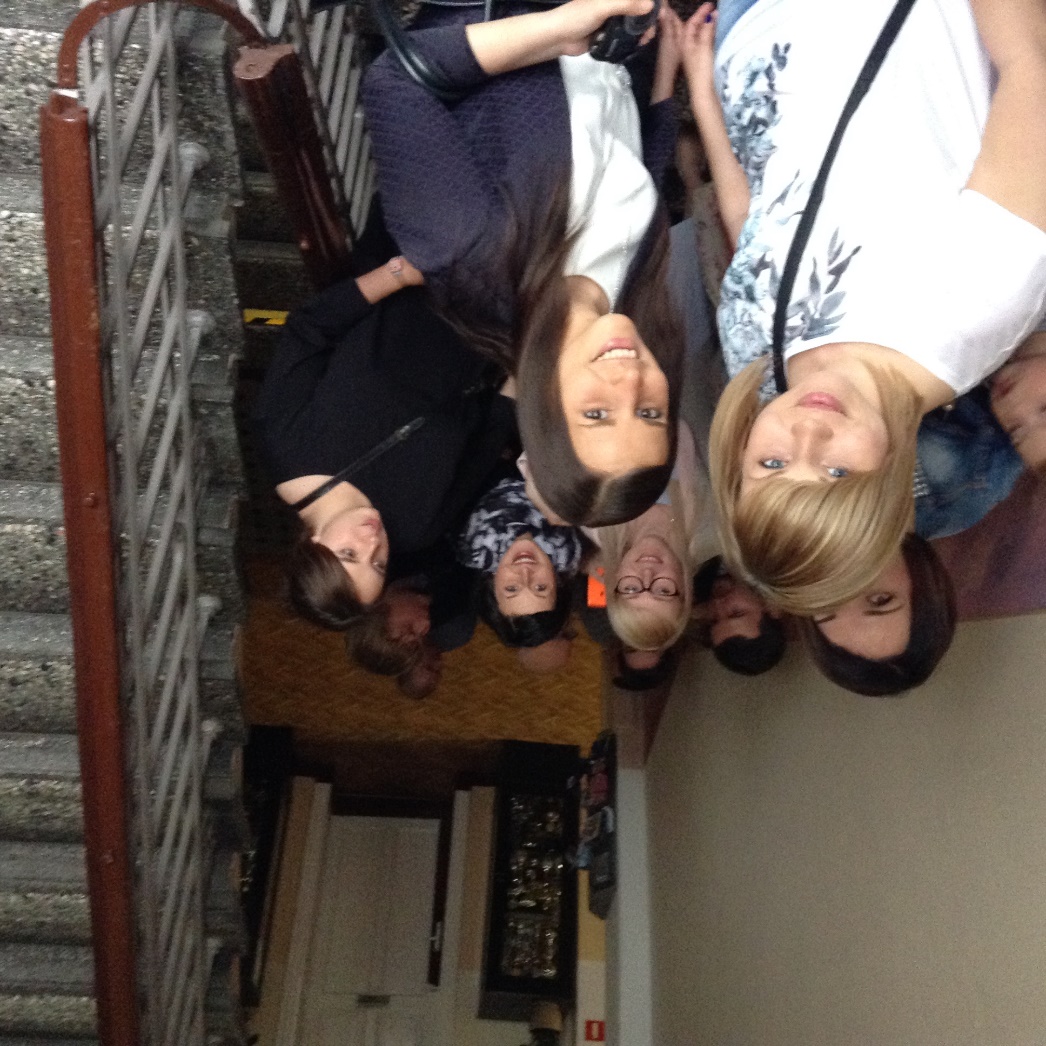 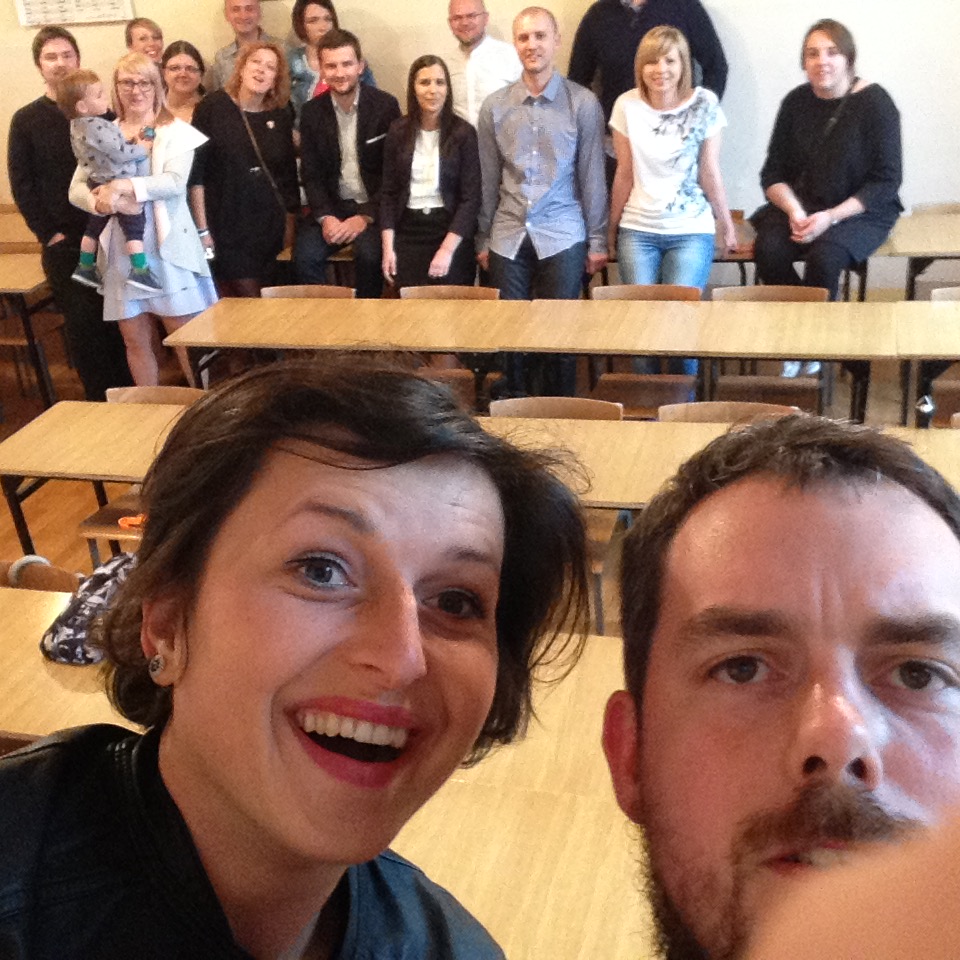 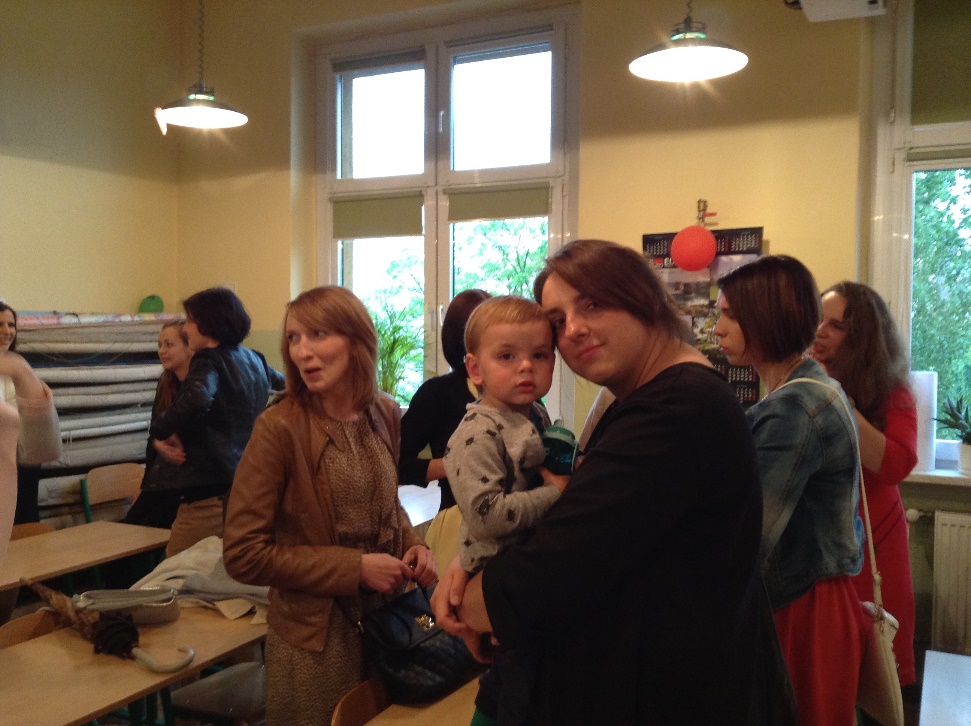 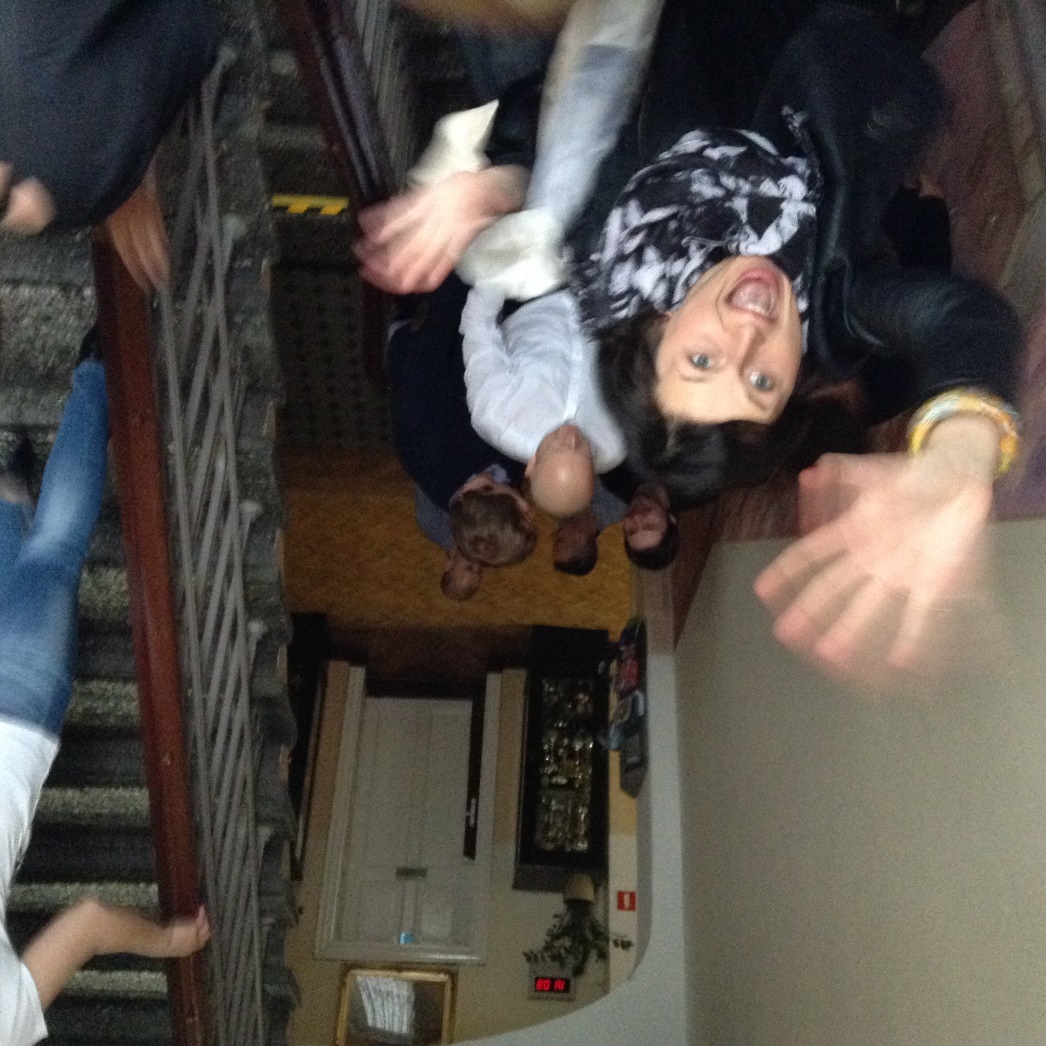 SpotkanieIII d 10 lat po maturze wych. Monika Lichańska-Walas
Pomysł na pomoc dzieciom w Duadze
Pomysł na pomoc dzieciom w Duadze:
W przedszkolu jest ok. 100 dzieci

W I LO jest 18 klas =  540 uczniów
Pomysł na pomoc dzieciom w Duadze:
Miesięczny koszt wyżywienia jednego przedszkolaka = 6 zł PLN 
(600 zł/ wszystkie dzieci)
Pomysł na pomoc dzieciom w Duadze:
Złotówka miesięcznie wpłacona przez każdego z WAS pozwoli zjeść posiłki w przedszkolu każdemu dziecku
Pomysł na pomoc dzieciom w Duadze:
Każda klasa może objąć opieką 
5 dzieciaków i zagwarantować im miesięczne  wyżywienie
Pomysł na pomoc dzieciom w Duadze:
Czy znajdziecie w sobie empatię, motywację, altruizm ???
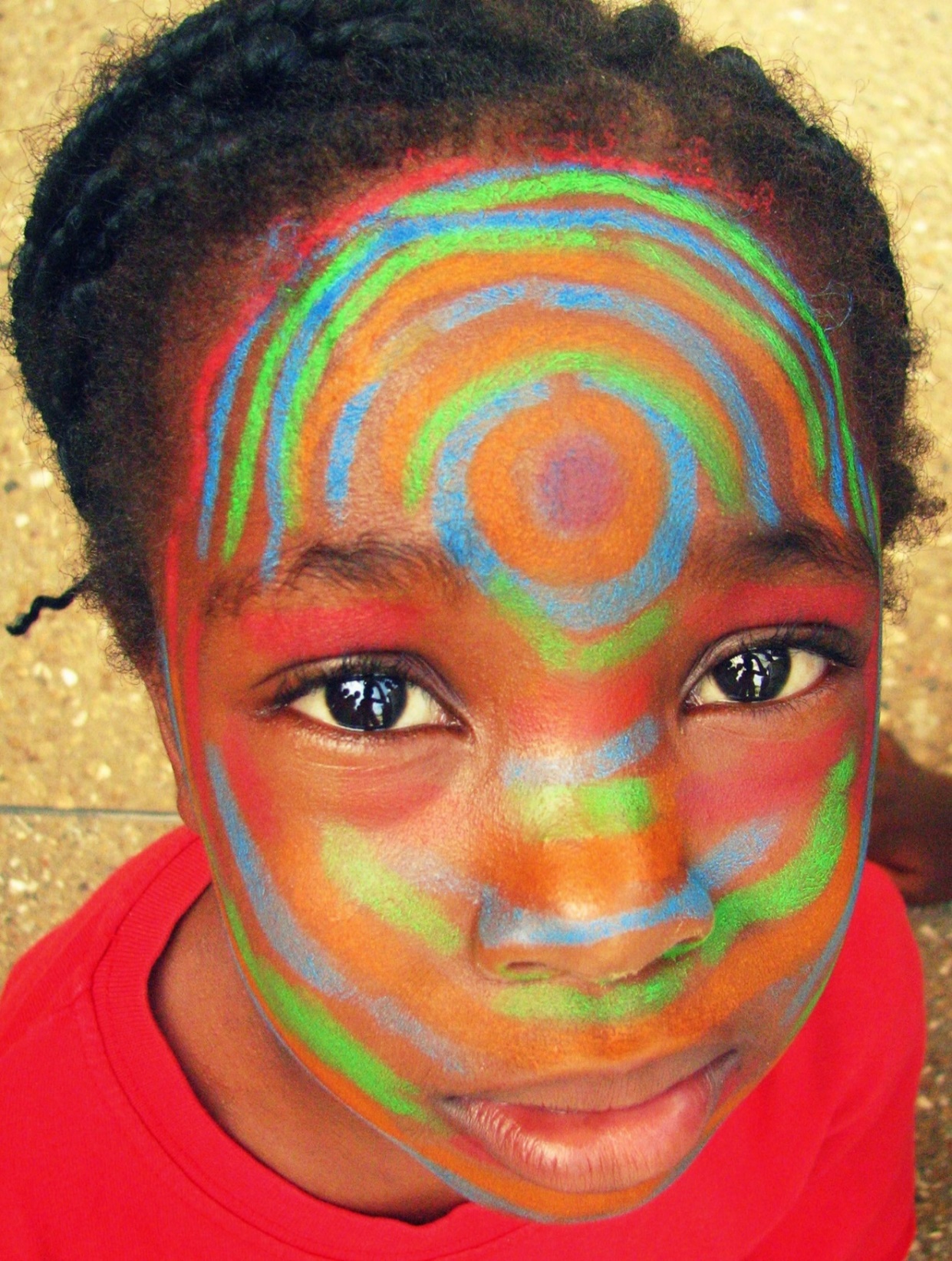 Pomaluj świat dzieci w Ghanie

Prezentacje przygotowała:Monika Lichańska-Walas


muz. Brenda Fassie
Prezentacje przygotowała:Monika Lichańska-Walas